Cloud Introduction
Session Ihttp://www.profburnett.com
Outline
Course Overview Presentation
Introduction to Cloud Computing
Service Models - IaaS, PaaS, SaaS
Software as a Service (SaaS) 
Consumer-Based SaaS
6/15/2016
Copyright © Carl M. Burnett
2
Cloud Computing?
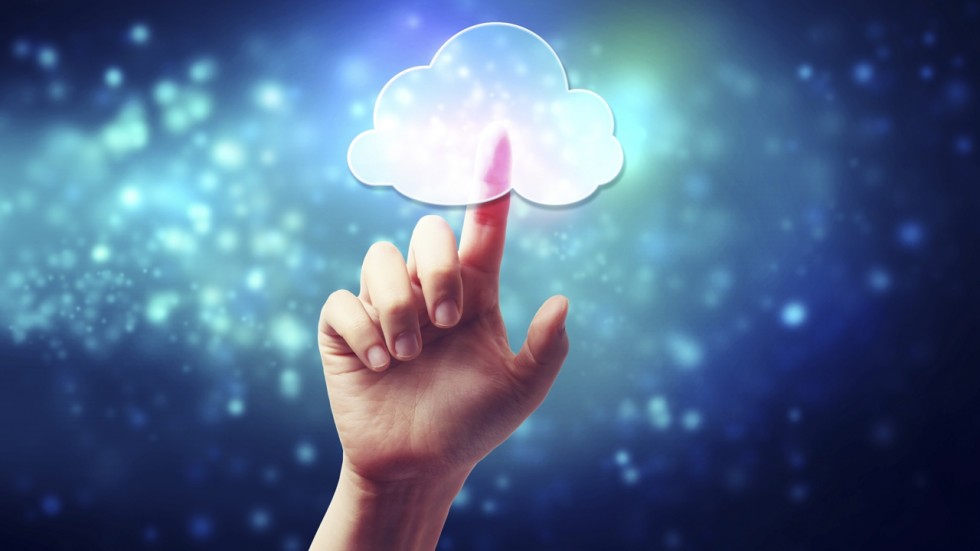 6/15/2016
Copyright © Carl M. Burnett
3
The Cloud Stack
Software as a Service (SaaS)
Platform as a Service (PaaS)
Infrastructure as a Service (IaaS)
6/15/2016
Copyright © Carl M. Burnett
4
Deployment models
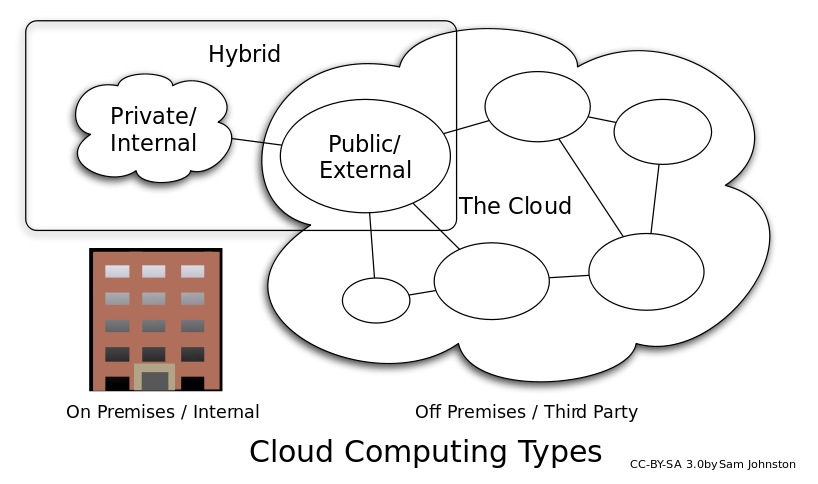 6/15/2016
Copyright © Carl M. Burnett
5
Cloud Computing Benefits
Agility 
Cost reductions 
Device and Location Independence
Maintenance 
Multitenancy
Performance 
Productivity 
Reliability
Scalability and Elasticity 
Security
6/15/2016
Copyright © Carl M. Burnett
6
Cloud Computing Issues
Reliability
Availability of services 
Data access
Security
Complexity
Costs
Regulations and Legal Issues
Performance
Migration
Reversion
Lack of Standards
Limited Customization
Privacy Issues
6/15/2016
Copyright © Carl M. Burnett
7
Service Models
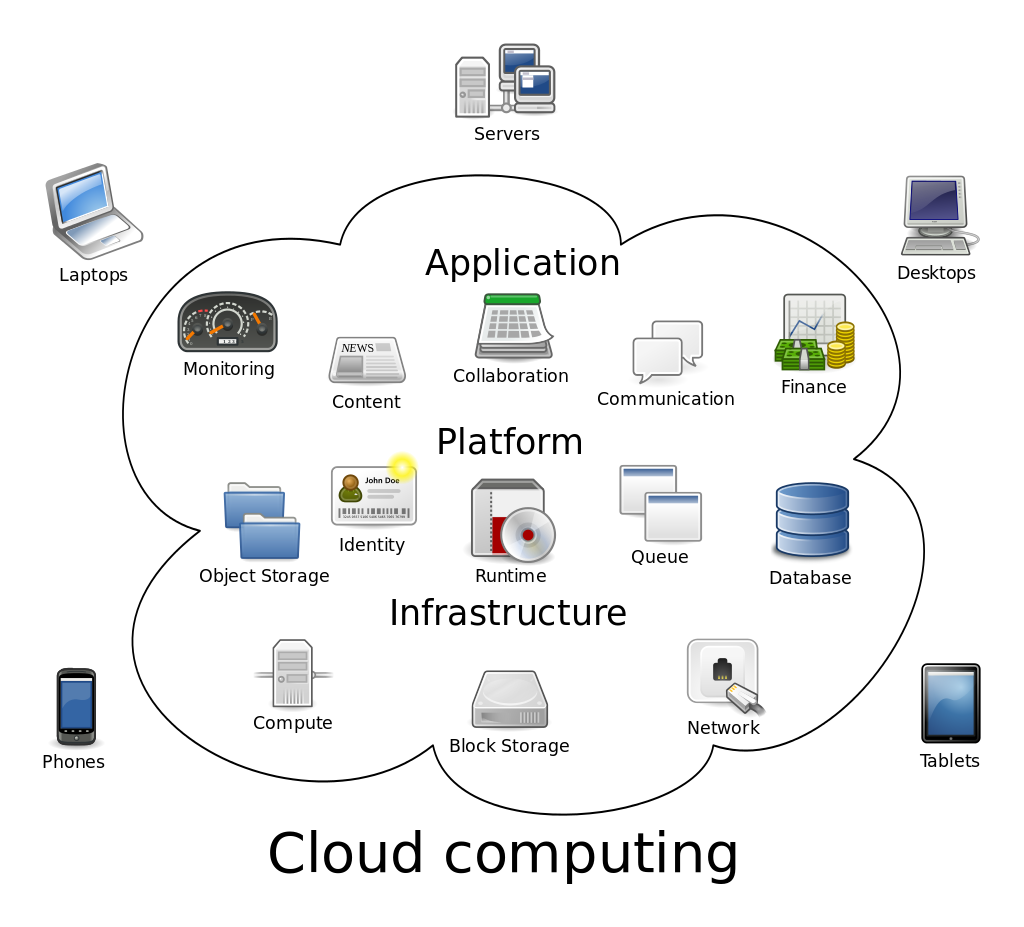 6/15/2016
Copyright © Carl M. Burnett
8
Infrastructure as a Service (IaaS)
Service
Examples
Virtualization
Servers
Storage
Load Balancing
Network Services
Amazon Web Services (AWS)
Windows Azure
Google Compute Engine
Rackspace Open Cloud
IBM SmartCloud Enterprise.
6/15/2016
Copyright © Carl M. Burnett
9
Platform as a Service (PaaS)
Service
Examples
Development environment to application developers
Specialized Applications
Tailored Data Applications
Amazon Elastic Compute Cloud
Google App Engine
Windows Azure Development
Rackspace Cloud
Cisco Unified Computing System
Squarespace
Verizon Enterprise Solutions
GitHub
6/15/2016
Copyright © Carl M. Burnett
10
Software as a Service (SaaS)
Services
Examples
Business Applications
Customer Relationship Management (CRM)
Management Information Systems (MIS)
Enterprise Resource Planning (ERP)
Human Resource Management (HRM)
Talent Acquisition
Content Management (CM)
Antivirus Software  
Service Desk Management (SDM)
Supply Chain Management (SCM)
Health Care Management
6/15/2016
Copyright © Carl M. Burnett
11
2015: Consumers Moving to the Cloud
Consumer Demands
Growth of Internet Users 
Unfettered Access to Data 
Multiple Devices 
Location Independence
6/15/2016
Copyright © Carl M. Burnett
12
Technology Developments
Increased Internet Bandwidth 
FTTH
Wireless Networks. 
Powerful Portable Devices
Significantly Reduced Cost of Storage
6/15/2016
Copyright © Carl M. Burnett
13
Consumer-Based SaaS
Type
Key Drivers
Social Media
Video Services
Music Services
Communications
Software Applications
Digitalization
Cord Cutting
Open Source / Piracy
Utility Computing
VOIP
6/15/2016
Copyright © Carl M. Burnett
14
Next Session
Cloud Storage
Cloud Office Applications
Cloud Social Media
Cloud Media Services
6/15/2016
Copyright © Carl M. Burnett
15
Review
Course Overview Presentation
Introduction to Cloud Computing
Service Models - IaaS, PaaS, SaaS
Software as a Service (SaaS) 
Consumer-Based SaaS
6/15/2016
Copyright © Carl M. Burnett
16